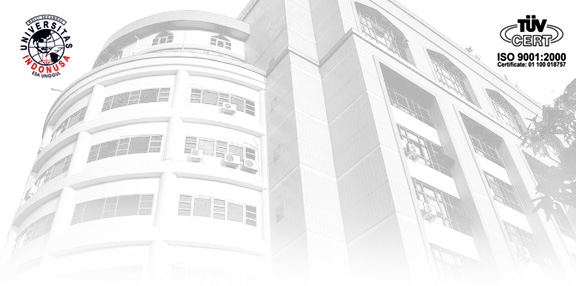 UNIVERSITAS INDONUSA ESA UNGGUL
FAKULTAS TEKNIK
JURUSAN PERENCANAAN WILAYAH DAN KOTA
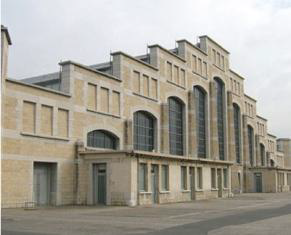 KULIAH -5
KRITERIA PENILAIAN BANGUNAN  DAN LINGKUNGAN 
UNTUK DILESTARIKAN
KRITERIA PENILAIAN BANGUNAN UNTUK DILESTARIKAN  (1)
1. NILAI  OBYEKNYA SENDIRI
Obyek tersebut merupakan contoh yang baik dari gaya arsitektur tertentu atau basil karya dari arsitek terkenal.
Obyek mempunyai nilai estetik, didasarkan pada kualitas eksterior maupun interior dalam bentuk maupun detil
Obyek merupakan contoh yang unik dan terpandang untuk periode atau gaya tertentu
KRITERIA PENILAIAN BANGUNAN UNTUK DILESTARIKAN  (2)
2. FUNGSI OBYEK DALAM LINGKUNGAN URBAN
Kaitan antara. obyek dengan bangunan lain atau ruang kota seperti misalnya jalan, plaza, taman, penghijauan kota, dab; yang berkaitan dengan kualitas arsitektur/urban secara menyeluruh
Obyek merupakan bagian dari kompleks bersejarah dan jelas jelas berharga untuk dilestarikan dalam tatanan itu.
Obyek merupakan landmark yang mempunyai karakteristik dan dikenal dalam kota atau mempunyai nilai emosional bagi penduduk kota.
KRITERIA PENILAIAN BANGUNAN UNTUK DILESTARIKAN  (3)
3.  FUNGSI OBYEK DALAM LINGKUNGAN SOSIAL DAN BUDAYA
Obyek dikaitkan dengan kenangan historis seperti misalnya"Geedung Merdeka" di jalan Asia Afrika, yang tidak hanya mempunyai nilai arsitektur saja, tetapi juga merupakan peninggalan bernilai historis.

Obyek menunjukkan fase tertentu dalam sejarah dan perkembangan kota, seperti misalnya bangunan Kabupaten di Alun-Alun.

Obyek yang mempunyai fungsi penting dikaitkan dengan aspek-aspek fisik, emosional atau keagamaan, seperti mesjid dan gereja.
2. MENURUT HARYOTO KUNTO DALAM BUKU "WAJAH BANDOENG TEMPO DODOE"
Sesuai dengan "Monumenten Ondonantie" tahun 1931, yaitu bangunan yang sudah berumur 50 tahun atau lebih, yang "kekunoannya" (antiquity) dan "keasliannya" telah teruji.
Ditinjau dari segi estetika dan seni bangunan, memiliki "mutu" cukup tinggi (master piece) dan mewakili gaya corak-bentuk seni arsitektur yang langka ditemukan
Bangunan atau monumen, yang representetif mewakili jamannya
Monurnen/Bangunan mempunyai anti dan kaitan sejarah dengan kota Bandung, maupun peristiwa nasional/internasional.
3.  MENURAT BUKU "INTRODUCTION TO URBAN PLANNING "
1. ESTETTKABangunan/lingkungan yang memiliki sesuatu yang khusus dalam sejarah perkembangan "style" dalam kurun waktu tertentu2. TYPICALBangunan-bangunan yang merupakan wakil dari kelas atau type bangunan tertentu.3. KELANGKAANBangunan yang hanya tinggal satu-satunya, atau peninggalan terakhir dari style yang mewakili jamannya4. PERANAN SEJARAHBangunan/lingkungan yang merupakan tempat dimana terjadi peristiwa peristiwabersejarah, sebagai ikatan simbolis antara peristiwa yang lalu dengan peristiwa sekarang.5. YANG PALING MENONJOL: Bangunan-bangunan yang paling - pertama dibuat - besar- tinggi
KLASIFIKASI PENGGOLONGAN BANGUNAN PELESTARIAN
Klasifikasi penggolongan bangunan pelestarian persil bangunan terbagi menjadi golongan pelestarian A, B, C dan D, yang masing masing kriteria harus memenuhi persyaratan-persyaratan yaitu :
Nilai sejarah; 
Keaslian; 
Kelangkaan; 
Landmark/Tengeran; 
Arsitektur; 
Umur.
GOLONGAN PELESTARIAN A
Pelestarian bangunan kriteria golongan A merupakan upaya preservasi bangunan dengan ketentuan sebagai berikut :

bangunan dilarang dibongkar dan atau diubah; 
apabila kondisi fisik bangunan buruk, roboh, terbakar atau tidak layak tegak dapat dilakukan pembongkaran untuk dibangun kembali, sama seperti semula sesuai dengan aslinya; 
pemeliharaan dan perawatan bangunan harus menggunakan bahan yang sama /sejenis atau memiliki karakter yang sama, dengan memperhatikan detail ornamen bangunan yang telah ada; 
dalam upaya revitalisasi dimungkinkan adanya mpenyesuaian / perubahan fungsi sesuai rencana kota yang berlaku tanpa mengubah bentuk bangunan aslinya; 
dalam persil atau lahan bangunan pelestarian dimungkinkan adanya bangunan tambahan yang menjadi suatu kesatuan yang utuh dengan bangunan utama
GOLONGAN PELESTARIAN B
Pelestarian bangunan kriteria golongan B merupakan upaya preservasi bangunan dengan ketentuan sebagai berikut :
bangunan utama dilarang dibongkar secara sengaja, dan apabila kondisi fisik bangunan buruk, roboh, terbakar atau tidak layak tegak dapat dilakukan pembongkaran untuk dibangun kembali sama seperti semula sesuai dengan aslinya; 
pemeliharaan dan perawatan bangunan harus dilakukan tanpa mengubah pola tampak depan, atap dan warna, serta dengan mempertahankan detail dan ornamen bangunan yang penting; 
dalam upaya rehabilitasi dan revitalisasi dimungkinkan adanya perubahan tata ruang dalam asalkan tidak mengubah struktur utama bangunan; 
dalam persil atau lahan bangunan pelestarian dimungkinkan adanya bangunan tambahan yang menjadi suatu kesatuan yang utuh dengan bangunan utama.
GOLONGAN PELESTARIAN C DAN D
Pelestarian bangunan kriteria golongan C dan D merupakan rekomendasi dan adaptasi bangunan dengan ketentuan sebagai berikut :

perubahan bangunan dapat dilakukan dengan tetap mempertahankan pola tampak muka, arsitektur utama dan bentuk atap bangunan; 
detail ornamen dan bahan bangunan disesuaikan dengan arsitektur bangunan disekitarnya dalam keserasian lingkungan; 
penambahan bangunan di dalam perpetakan atau persil hanya dapat dilakukan di belakang bangunan yang harus sesuai dengan arsitektur bangunan dalam keserasian lingkungan; 
fungsi bangunan dapat diubah sesuai dengan rencana kota.
HARAPAN PELESTARIAN
Meskipun sudah ada peraturan-peraturan tentang pelestarian sebagai perangkat lunak yang sesuai dengan rencana pelestarian lingkungan, hal tersebut belum berdampak secara mantap seperti yang diharapkan.

Sekarang ini beberapa kawasan bersejarah sedang dihadapkan kepada tekanan-tekanan perkembangan kota yang berdampak langsung terhadap arsitektur lingkungannya yang bersejarah, maupun terhadap kualitas lingkungannya secara umum.

Dengan mengembangkan terus upaya-upaya dibidang pranata hukum, pranata teknik dan sumber daya manusia serta keorganisasian pelestarian ke dalam program untuk kegiatan kerja di tahun-tahun yang akan datang, maka pelestarian bangunan dan lingkungan kiranya akan lebih dekat pada sasaran-sasaran seperti yang diharapkan.
SEKIAN